General Relativity
a summary
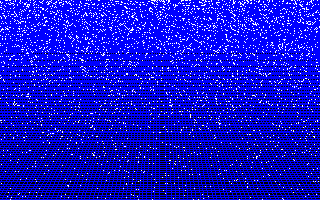 Jo van den Brand, Chris Van Den Broeck, Tjonnie Li
Nikhef: April 9, 2010
jo@nikhef.nl
Motivation
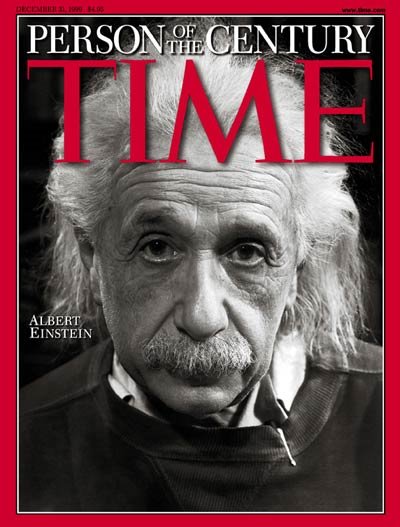 Einstein gravity :


Gravity as a geometry
Space and time are physical objects

Most beautiful physical theory
Gravitation
Least understood interaction
Large world-wide intellectual activity 
Theoretical: ART + QM, black holes, cosmology
Experimental: Interferometers on Earth and in space, gravimagnetism (Gravity Probe B)
Gravitational waves
Dynamical part of gravitation, all space is filled with GW
Ideal information carrier, almost no scattering or attenuation
The entire universe has been transparent for GWs, all the way back to the Big Bang
[Speaker Notes: Gravitatie is de minst begrepen fundamentele wisselwerking.
De allerbeste fysici zijn nodig geweest om gravitatie te brengen, waar het nu is: Newton en Einstein
De theorie voorspelt dat het Universum gevuld is met gravitatiegolven.]
[m]=kg
[m]=kg
mi
mi
Discrete:
Newton’s Law:
ri
ri
P
P
P
[]=kg/m3
r
r dv
Newtonian gravity
m
Continuous:
Mass M in center of sphere
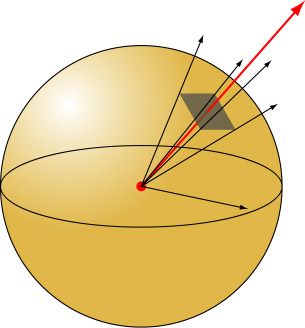 do
Flux Fg through surface of sphere:
M
R
Gravitational flux
In essense: 
  - g  1/r2
  - surface area  r2
Fg =-4pGM holds for every closed surface; not only for that of a sphere with M at center!
Mass M enclosed by sphere
M
Mass M enclosed by arbitrary surface
M
Mass m outside arbitrary surface
m
Gauss law
Volume sphere:
Mass distribution: r kg/m3
g
symmetry: g  sphere, g(r)
“Gauss box”: small sphere

r
R
g
R
r
g
Sphere
Gauss law – example
Consider locally (Gauss):
g(x+dx,y,z)
dz
dy
g(x,y,z)
dx
Compact notation: use “divergence”:
Thus
Gauss law – mathematics
[m]=kg
mi
ri
P
P
[]=kg/m3
r
r dv
Gravitational potential – Poisson equation
Law of gravity:
m
General relativity
Einstein’s gravitation
Spacetime is a curved pseudo-Riemannian manifold with a metric of signature (-,+,+,+)
The relationship between matter and the curvature of spacetime is given by the Einstein equations
Units: c = 1 and often G = 1
[Speaker Notes: Gravitatie is de minst begrepen fundamentele wisselwerking.
De allerbeste fysici zijn nodig geweest om gravitatie te brengen, waar het nu is: Newton en Einstein
De theorie voorspelt dat het Universum gevuld is met gravitatiegolven.]
Special relativity
Consider speed of light as invariant in all reference frames
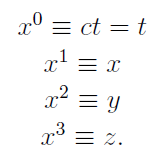 denote as
Coordinates of spacetime
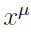 superscripts
Cartesian coordinates
spacetime indices: greek
space indices: latin
SR lives in special four dimensional manifold: Minkowski spacetime (Minkowski space)
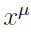 Coordinates are
Elements are events
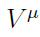 Vectors are always fixed at an event; four vectors
Abstractly
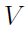 Metric on Minkowski space
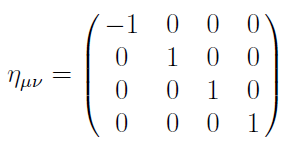 as matrix
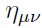 Inner product of two vectors (summation convention)
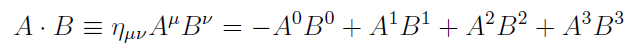 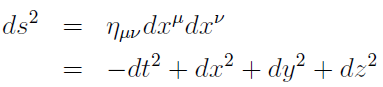 Spacetime interval
Often called `the metric’
Signature: +2
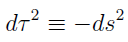 Proper time
Measured on travelling clock
[Speaker Notes: Gravitatie is de minst begrepen fundamentele wisselwerking.
De allerbeste fysici zijn nodig geweest om gravitatie te brengen, waar het nu is: Newton en Einstein
De theorie voorspelt dat het Universum gevuld is met gravitatiegolven.]
Special relativity
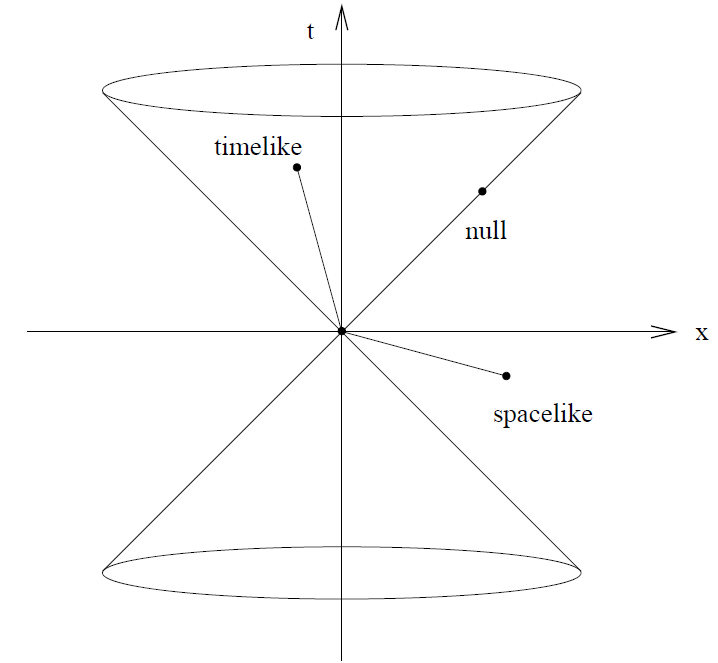 Spacetime diagram
Points are spacelike, timelike or nulllike separated from the origin
Vector        with negative norm                  is timelike
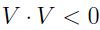 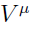 Path through spacetime
Path is parameterized
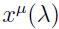 Path is characterized by its tangent vector            as spacelike, timelike or null
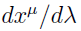 For timelike paths: use proper time    as parameter
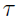 Calculate as
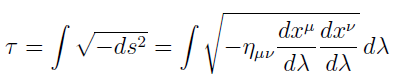 Tangent vector
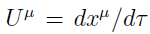 Four-velocity
Normalized
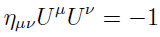 Momentum four-vector
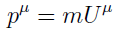 Mass
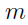 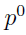 Energy is time-component
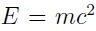 Particle rest frame
Moving frame for particle with three-velocity                      along x-axis
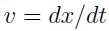 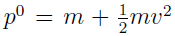 Small v
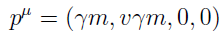 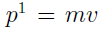 [Speaker Notes: Gravitatie is de minst begrepen fundamentele wisselwerking.
De allerbeste fysici zijn nodig geweest om gravitatie te brengen, waar het nu is: Newton en Einstein
De theorie voorspelt dat het Universum gevuld is met gravitatiegolven.]
Inertia of pressure
SRT: when pressure of a gas increases, it is more difficult to accelerate the gas (inertia increases)
Exert force F, accelerate to velocity v << c
Volume V
Density r
Pressure P
SRT: Lorentz contraction shortens box
v
Energy needed to accelerate gas
additional inertia of gas pressure
Energy – momentum tensor: `dust’
Energy needed to accelerate gas
	Dependent on reference system
	0 – component of four-momentum
Consider `dust’
	Collection of particles that are at rest wrt each other
	Constant four-velocity field
Flux four-vector
Rest system
n and m are 0-components of four-vectors
Particle density in rest system
Mass density in rest system
Energy density in rest system
Moving system
N0 is particle density
Ni particle flux in xi – direction
is the                  component of tensor
The gas is pressureless!
Energy – momentum: perfect fluid
Perfect fluid (in rest system)
Energy density
Isotropic pressure P
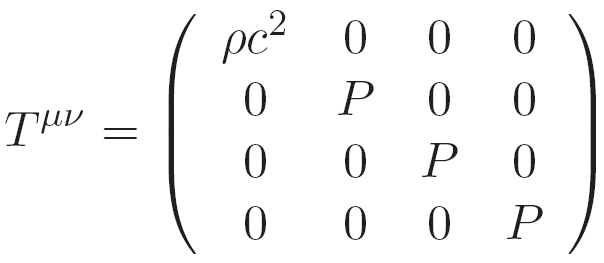 diagonal, with
In rest system
Tensor expression (valid in all systems)
We had
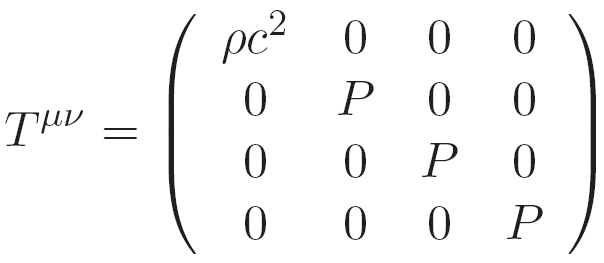 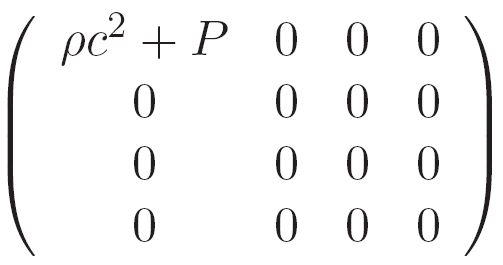 Try
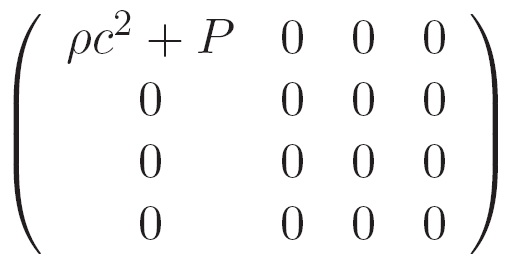 We find
In addition
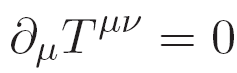 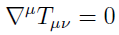 In GR there is no global notion of energy conservation
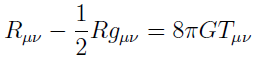 Einstein’s equations extent Newtonian gravity:
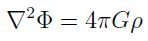 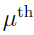 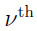 Components of        are the flux of the       momentum component in the       direction
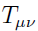 Tensors – coordinate invariant description of GR
Linear space – a set L is called a linear space when
Addition of elements is defined               is element of L
Multiplication of elements with a real number is defined
L contains 0
General rules from algebra are valid
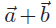 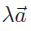 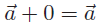 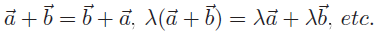 Linear space L is n-dimensional when
Define vector basis                   Notation:
Each element (vector) of L can be expressed as                           or
Components are the real numbers 
Linear independent: none of the        can be expressed this way
Notation: vector component: upper index; basis vectors lower index
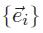 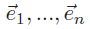 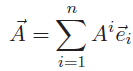 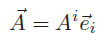 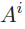 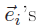 Change of basis
L has infinitely many bases
If      is basis in L, then       is also a basis in L. One has                    and
Matrix  G  is inverse of
In other basis, components of vector change to
Vector       is geometric object and does not change!
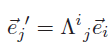 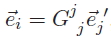 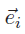 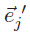 i
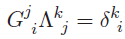 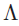 contravariant
covariant
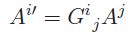 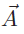 1-forms and dual spaces
1-form
GR works with geometric (basis-independent) objects
Vector is an example
Other example: real-valued function of vectors
Imagine this as a machine with a single slot to insert vectors: real numbers result
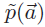 Dual space
Imagine set of all 1-form in L
This set also obeys all rules for a linear space, dual space. Denote as L*
When L is n-dimensional, also L* is n-dimensional
For 1-form     and vector      we have
Numbers             are components      of 1-form
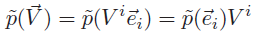 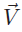 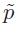 Basis in dual space
Given basis       in L, define 1-form basis         in L* (called dual basis) by 
Can write 1-form as                 , with      real numbers
We now have
Mathematically, looks like inner product of two vectors. However, in different spaces
Change of basis yields                          and                       (change covariant!)
Index notation by Schouten
Dual of dual space: L** = L
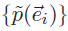 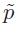 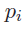 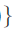 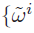 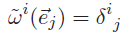 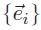 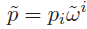 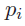 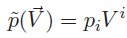 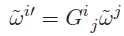 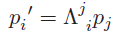 Tensors
Tensors
So far, two geometric objects: vectors and 1-forms
Tensor: linear function of n vectors and m 1-forms (picture machine again)
Imagine (n,m) tensor T
Where      live in L and       in L*
Expand objects in corresponding spaces:                     and
Insert into T yields
with tensor components

In a new basis

Mathematics to construct tensors from tensors: tensor product, contraction. This will be discussed when needed
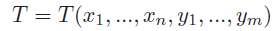 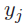 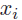 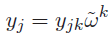 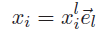 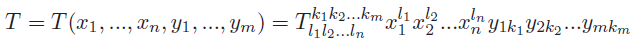 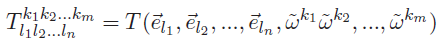 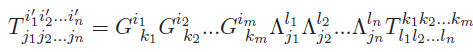 Curvilinear coordinates
t
Derivate of scalar field
f(t2)
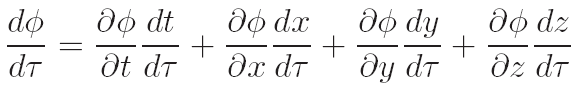 2
f(t1)
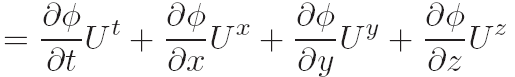 1
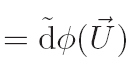 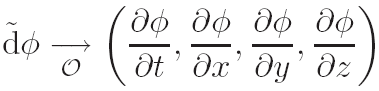 tangent vector
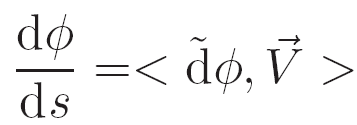 Magnitude of derivative of f in direction of
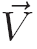 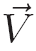 Derivative of scalar field      along tangent vector
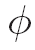 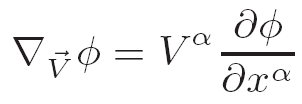 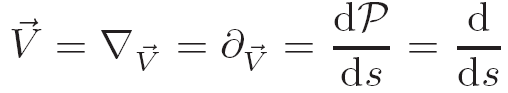 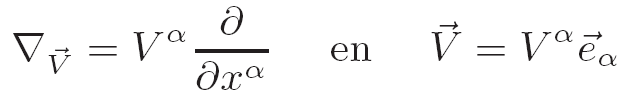 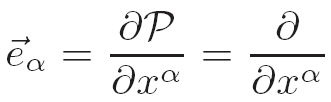 Example
Transformation
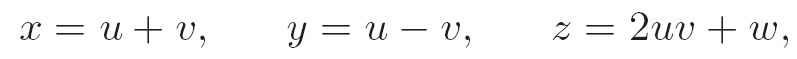 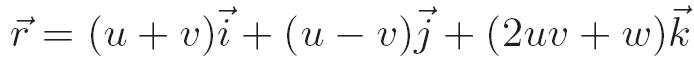 Position vector
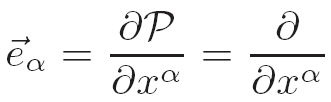 Base vectors
Metric is known
Natural basis
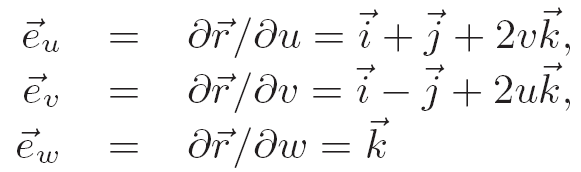 Non orthonormal
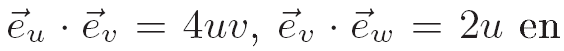 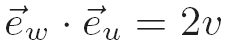 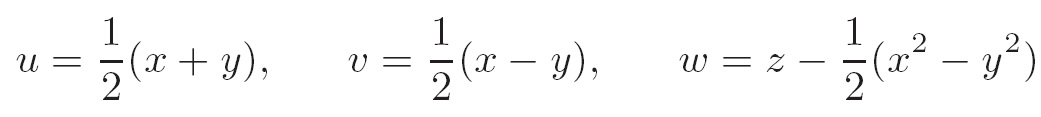 Inverse transformation
Dual basis
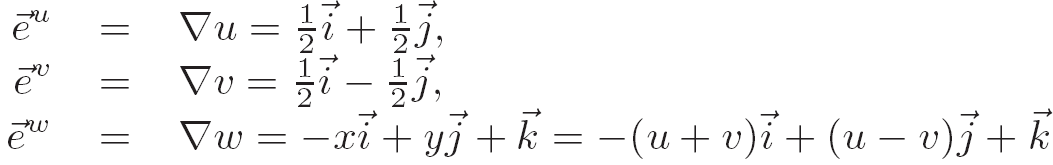 Tensor calculus
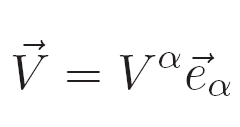 Derivative of a vector
a is 0 - 3
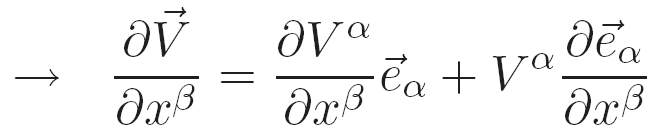 Set b to 0
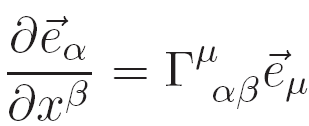 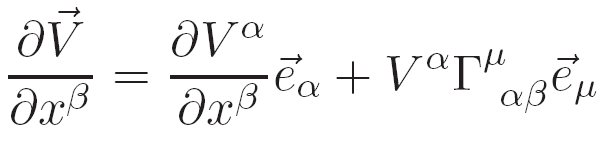 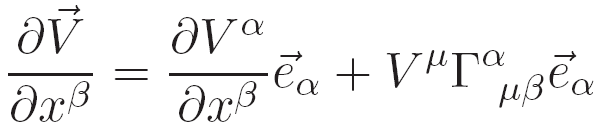 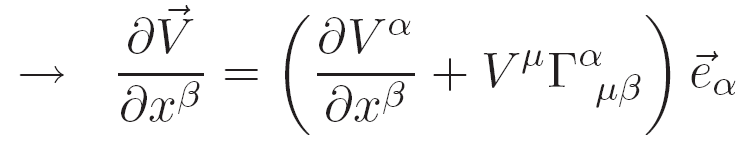 Notation
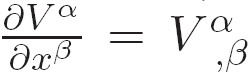 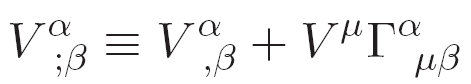 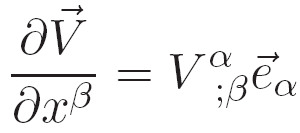 Covariant derivative
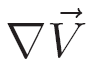 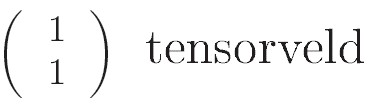 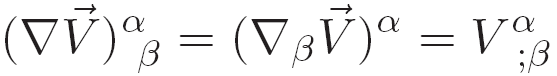 with components
Polar coordinates
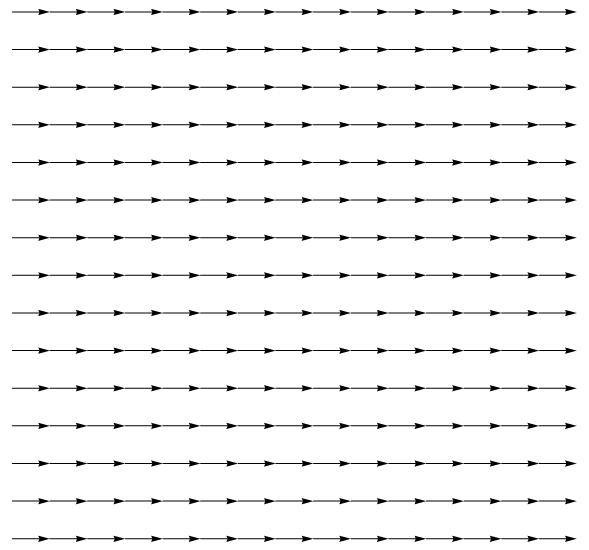 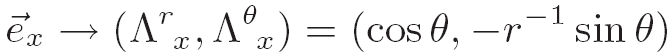 Calculate
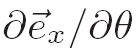 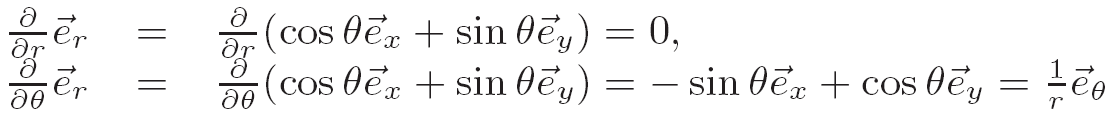 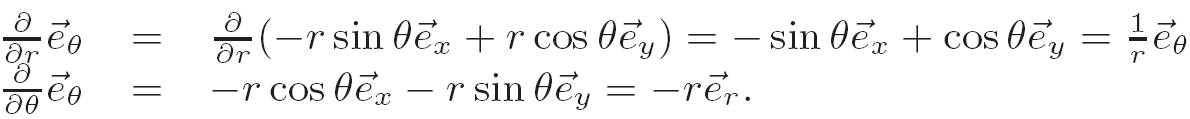 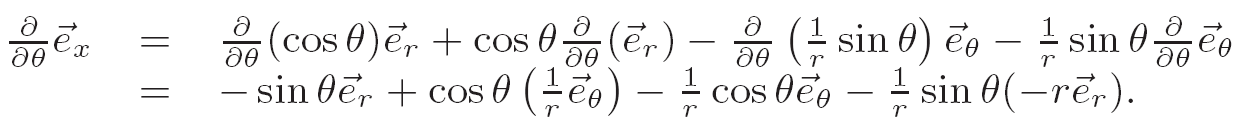 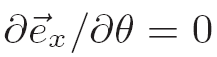 Calculate Christoffel symbols
Divergence and Laplace operators
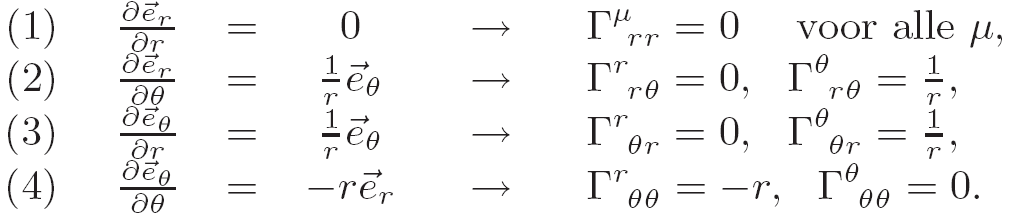 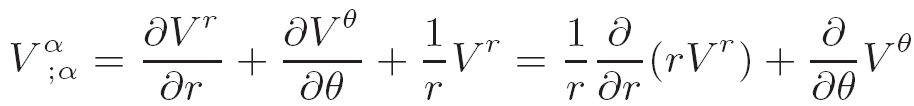 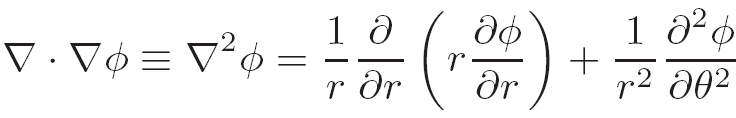 Christoffel symbols and metric
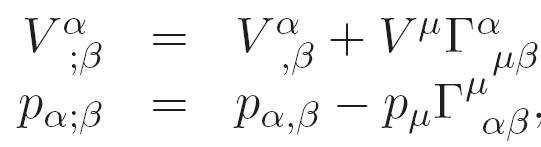 Covariant derivatives
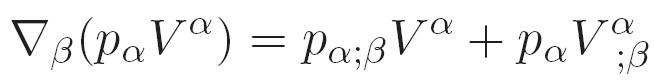 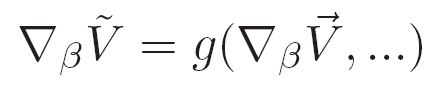 In cartesian coordinates and Euclidian space
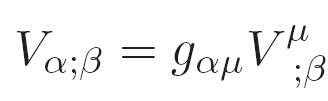 This  tensor equation is valid for all coordinates
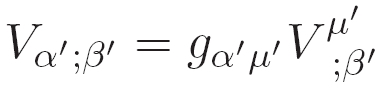 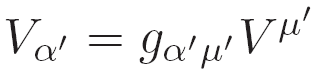 Take covariant derivative of
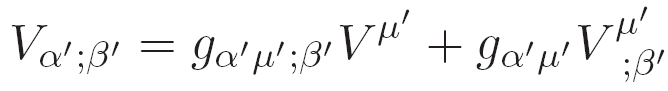 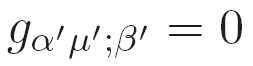 Directly follows from                     in cartesian coordinates!
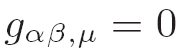 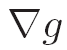 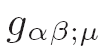 The components of the same tensor          for arbitrary coordinates are
Exercise: proof the following
Connection coefficients contain derivatives of the metric
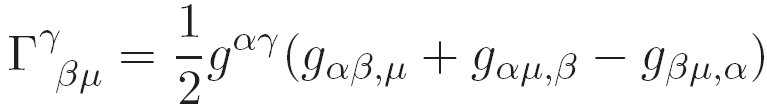 Local Lorentz frame – LLF
Next,we discuss curved spacetime
At each event P in spacetime we can choose a LLF:
       - we are free-falling (no gravity effects according to  equivalence principle (EP))
       - in LLF one has Minkowski metric
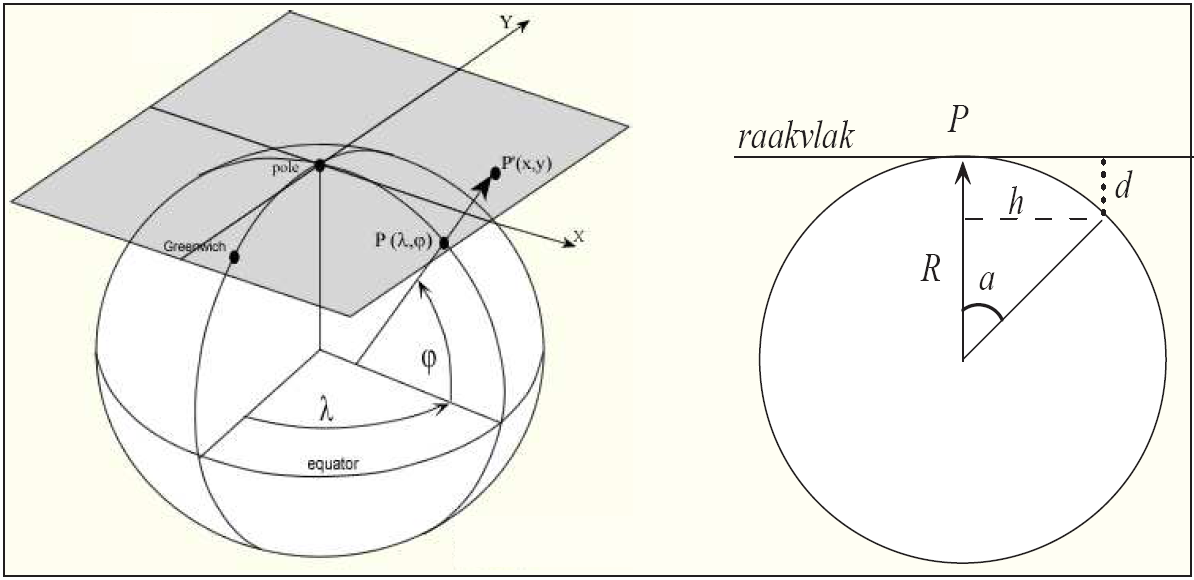 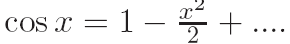 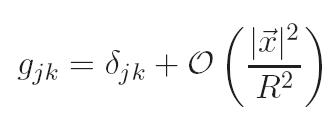 Locally Euclidian
LLF in curved spacetime
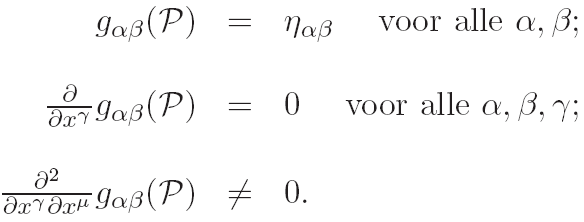 At each point        tangent space is flat
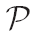 Curvature and parallel transport
Parallel lines can intersect in a curved space (Euclidian fifth postulate is invalid)
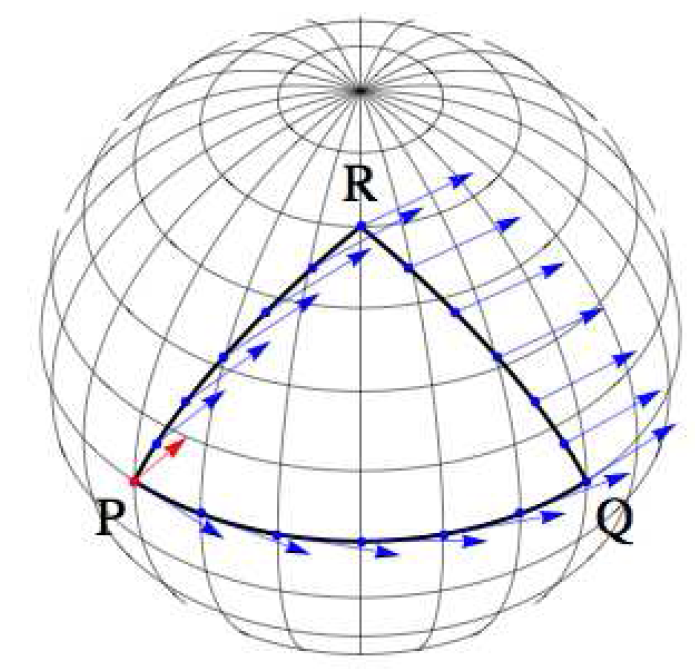 Parallel transport of a vector
    - project vector after each step to local tangent plane
    - rotation depends on curve and size of loop
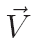 Mathematical description
    - interval PQ is curve with parameter
    - vector field        exists on this curve
    - vector tangent to the curve is
    - we demand that in a LLF its components  
      must be constant
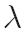 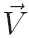 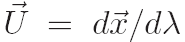 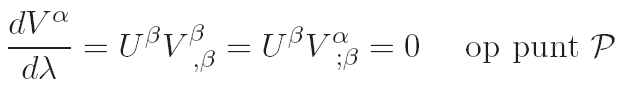 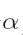 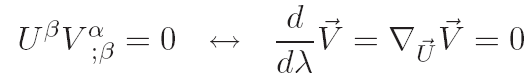 Parallel transport
Geodesics
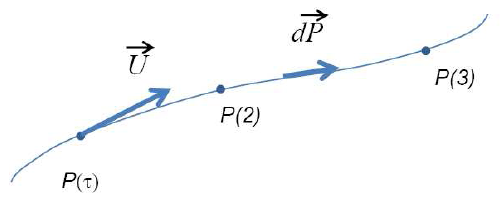 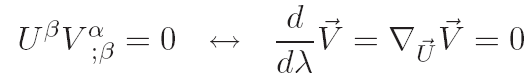 Parallel transport
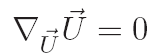 Geodesic: line, as straight as possible
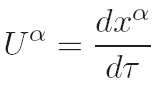 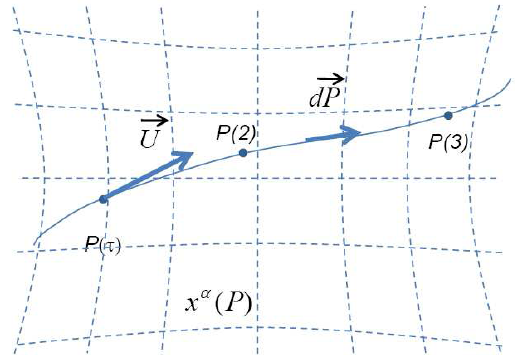 Components of four-velocity
Geodesic equation
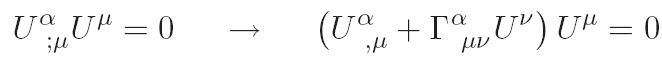 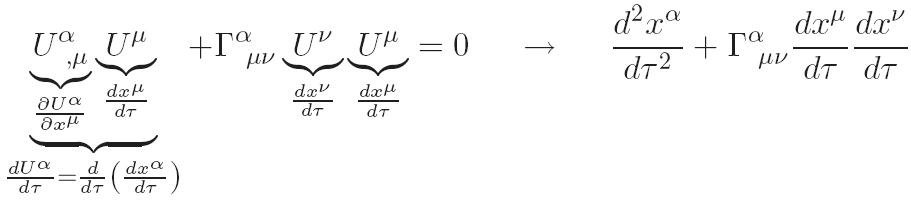 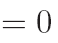 Four ordinary second-order differential equations for the  coordinates                                  and
Coupled through the connection coefficients
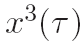 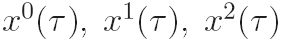 Two boundary conditions
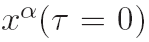 Spacetime determines the motion of matter
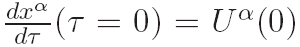 Riemann tensor
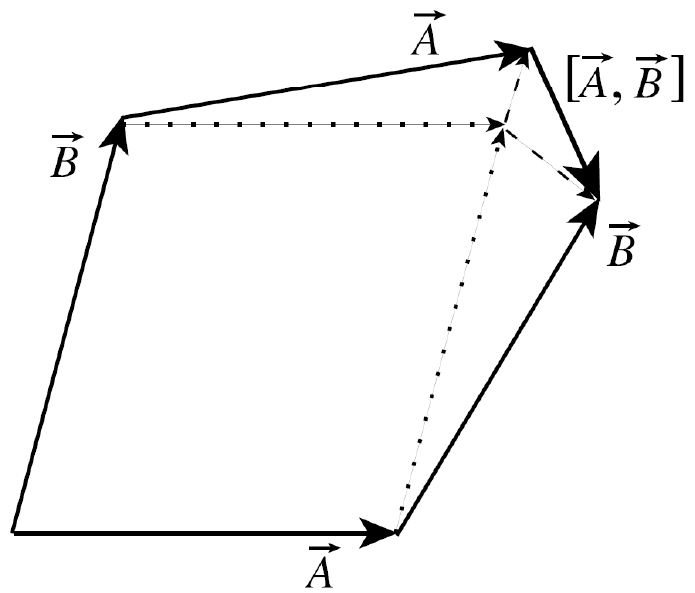 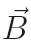 Consider vector fields       and
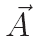 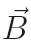 Transport      along
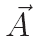 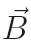 Vector      changes by
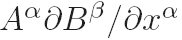 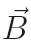 Transport       along
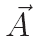 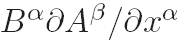 Components of the commutator
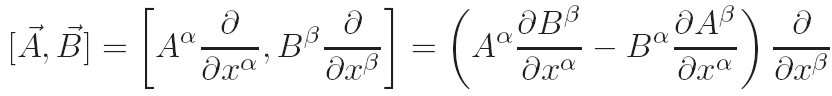 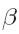 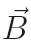 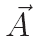 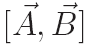 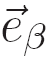 Commutator is a measure for non-closure
Curvature tensor of Riemann measures the non-closure of double gradients
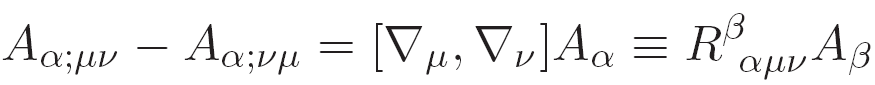 Consider vector field
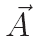 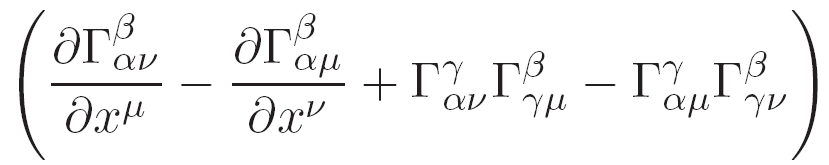 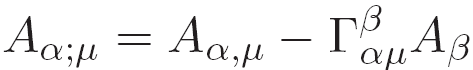 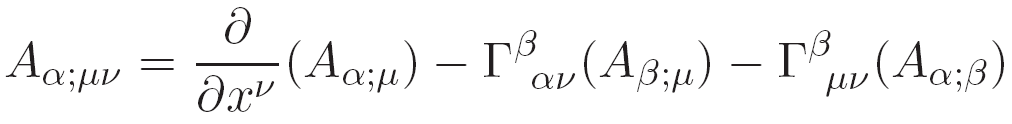 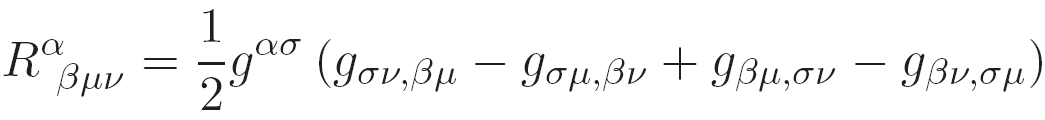 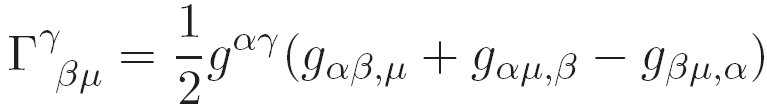 Riemann tensor – properties
Metric tensor contains all information about intrinsic curvature
Properties Riemann tensor
Antisymmetry
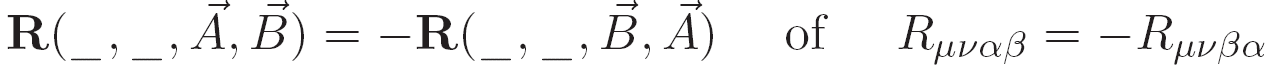 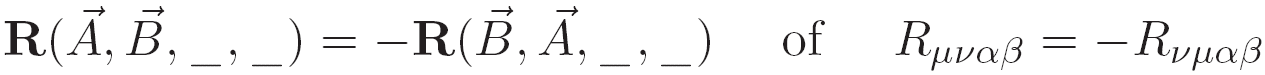 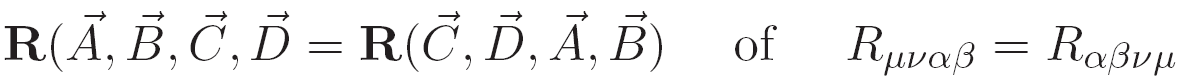 Symmetry
Bianchi identities
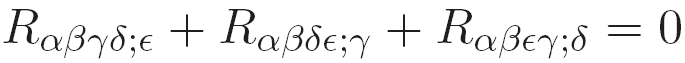 Independent components: 20
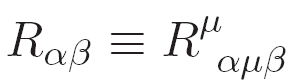 Curvature tensor of Ricci
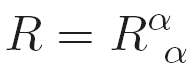 Ricci curvature (scalar)
Exercise: demonstrate all this for the description of the surface of a sphere
Tidal forces
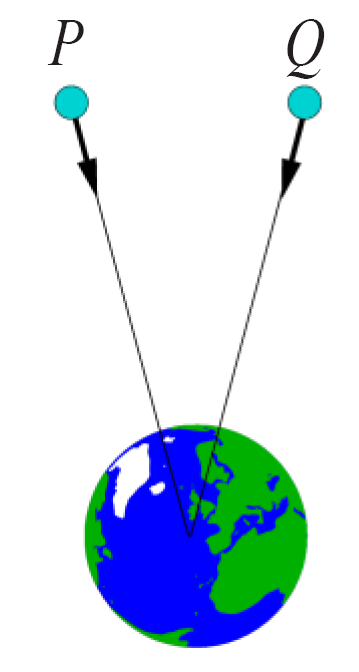 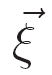 Drop a test particle. Observer in LLF: no sign of gravity
Drop two test particles. Observer in LLF: differential gravitational acceleration: tidal force
According to Newton
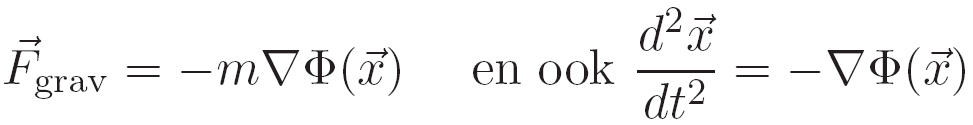 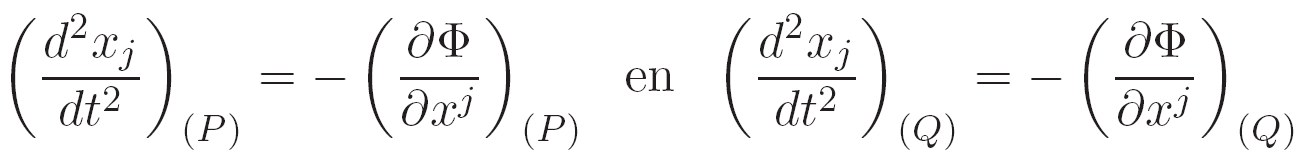 Define
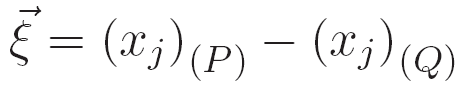 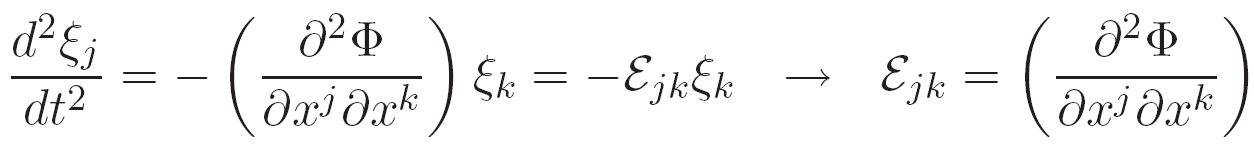 Gravitational tidal tensor
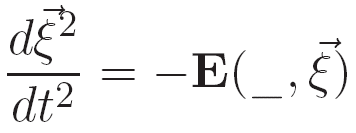 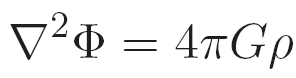 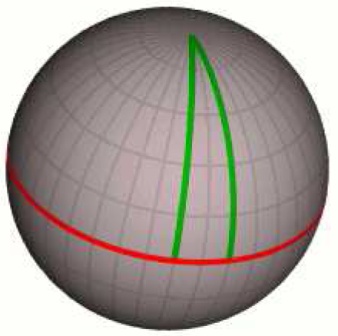 Einstein equations
t
Two test particles move initially parallel
Spacetime curvature causes them to move towards each other
Initially at rest
At             one has
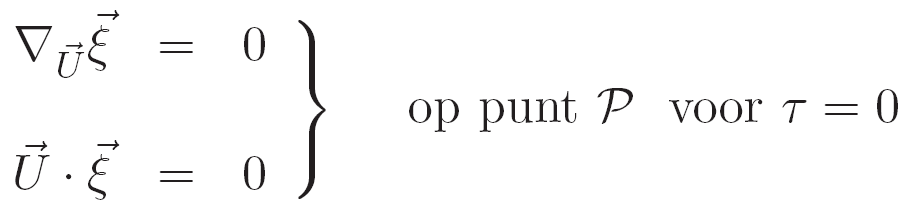 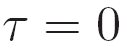 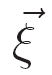 P
Q
Second-order derivative                      does not vanish because of curvature
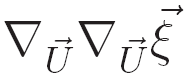 x
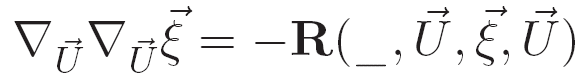 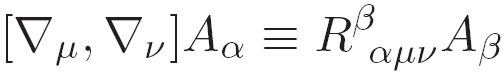 One has
Follows from
Describes relative acceleration
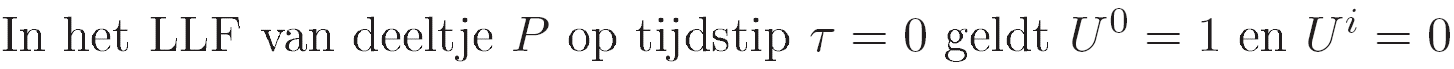 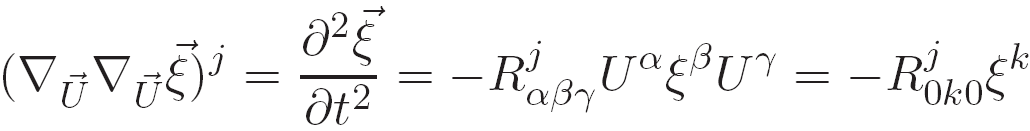 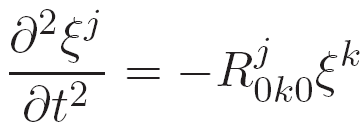 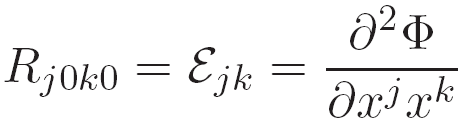 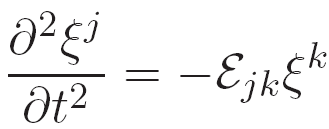 Newton
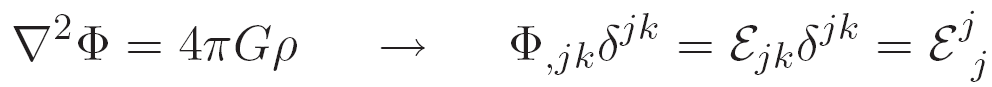 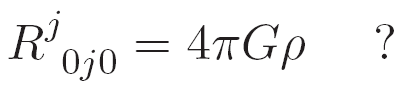 Einstein equations
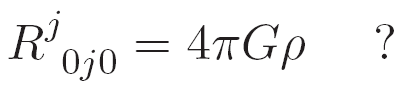 Perhaps we expect
However, not a tensor equation (valid in LLF)
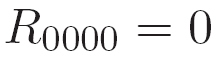 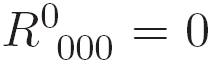 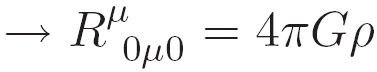 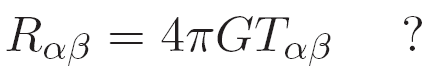 Perhaps one has
Einstein 1912 – wrong
tensor
scalar
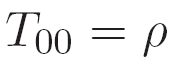 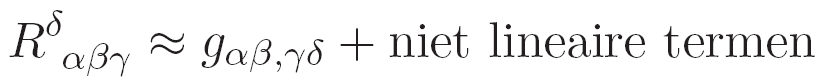 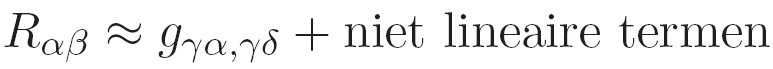 Set of 10 p.d.e. for 10 components of
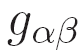 Problem:
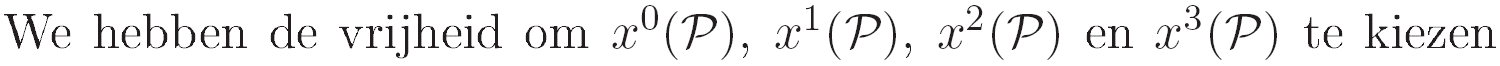 Free choice:
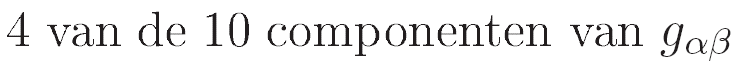 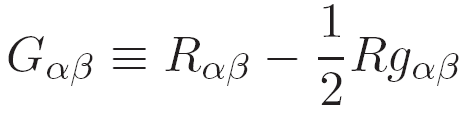 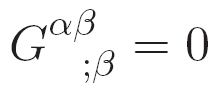 Einstein tensor
Bianchi identities
Einstein equations
Energy – momentum tensor
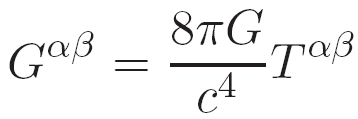 Matter tells spacetime how to curve
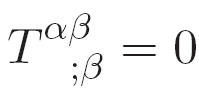 Weak gravitational fields
GR becomes SRT in a LLF
Without gravitation one has Minkowski metric
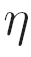 For weak gravitational fields one has
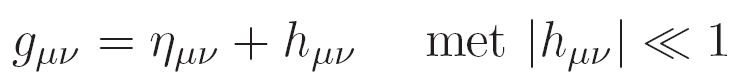 Assume a stationary metric
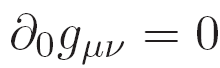 Assume a slow moving particle
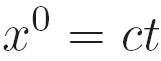 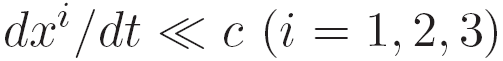 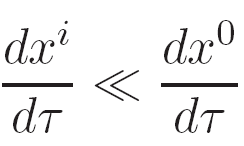 Worldline of free-falling particle
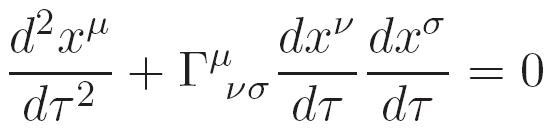 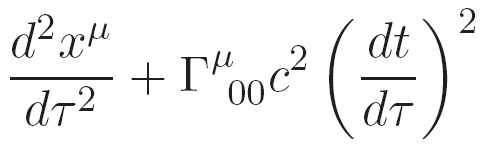 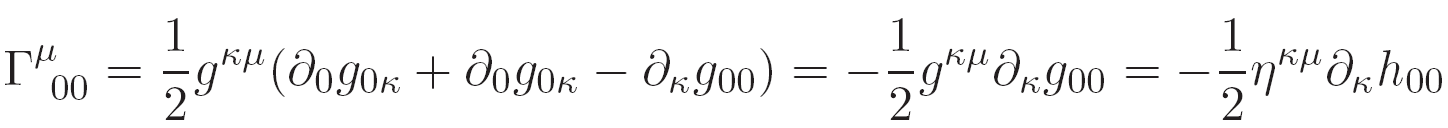 Christoffel symbol
Stationary metric
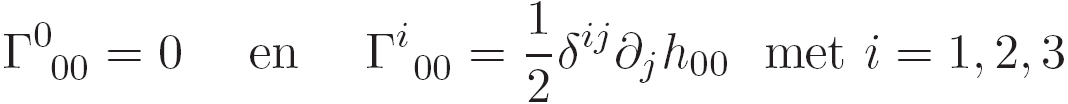 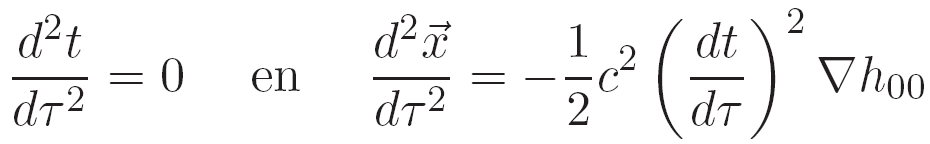 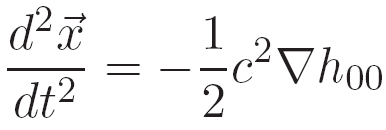 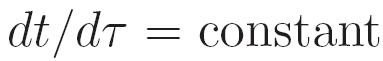 Newtonian limit of GR
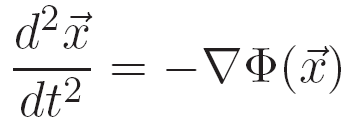 Newton
Earth
Sun
White dwarf
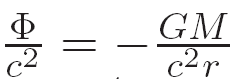 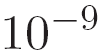 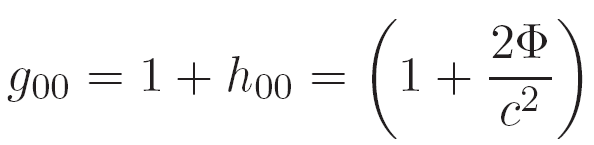 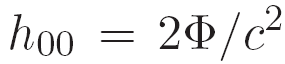 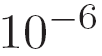 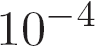 Curvature of time
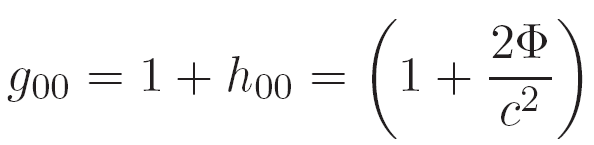 Spacetime curvature involves curvature of time
Clock at rest
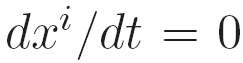 Time interval between two ticks
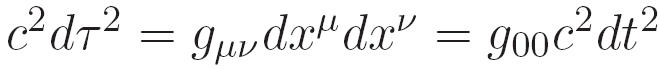 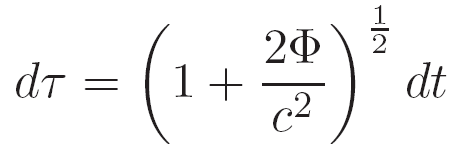 Describes trajectories of particles in spacetime
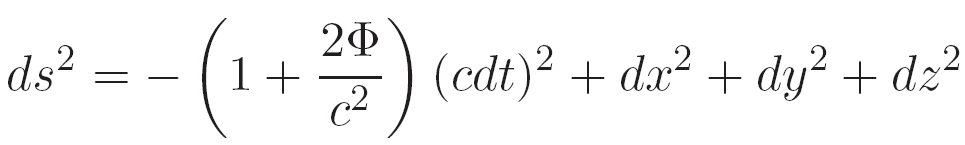 Spacetime interval
Trajectories of ball and bullet
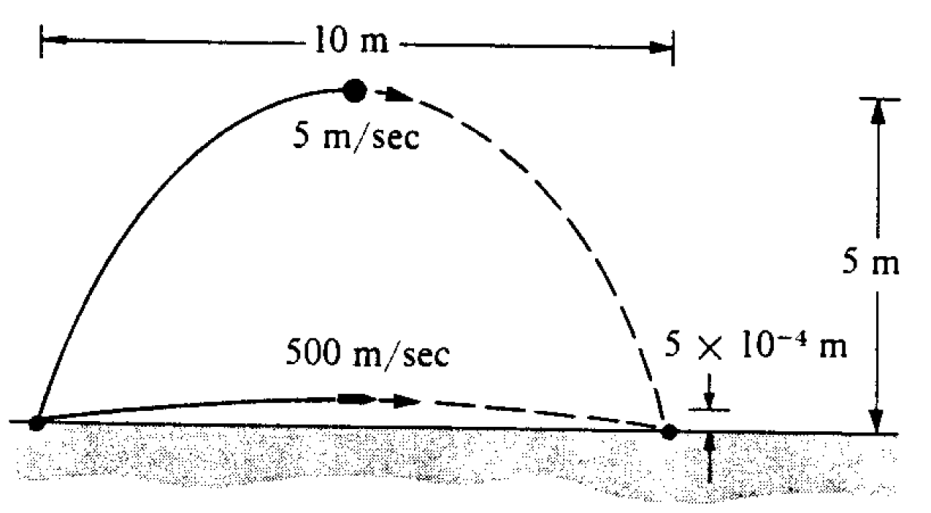 Spatial curvature is very different
Curvature in spacetime
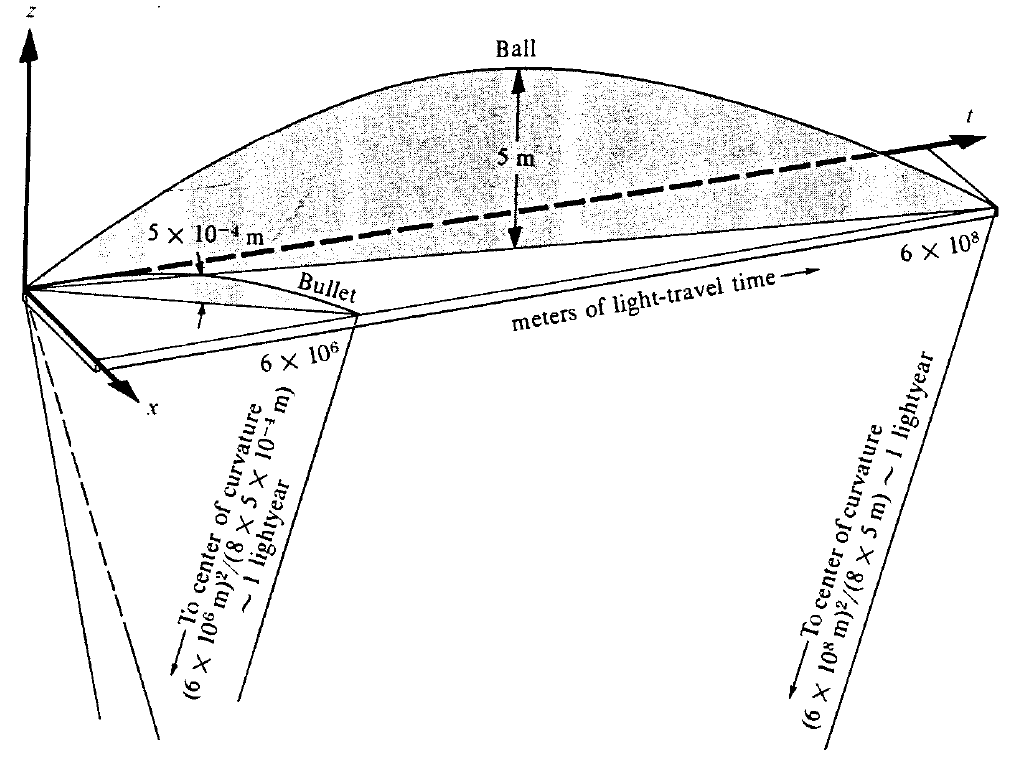 In reality, the trajectories (geodesics) are completely straight, but spacetime is curved